Zazanavanje barv
Mentorica: 
doc. Dr. Sabina Bračko
Avtorica:
M. V.


Ljubljana, januar 2011
Osnove zazanavanja barv
svetloba kot barvni dražljaj

interakcija svetlobe z objektom, ki je odvisna od kemijske sestave objekta

vizualni sistem
Teoriji o zazanavanju barv
Young – Helmholtzova »tribarvna« teorija, po kateri vsebujejo čepki tri vrste receptorjev oz. pigmentov, ki so občutljivi na svetlobo različnih valovnih dolžin. 

Heringova »štiribarvna teorija« oz. teorija »nasprotnih barv«, po kateri pri zaznavi barv sodelujejo štiri prabarve – rdeča, zelena, modra in rumena oz. tri vrste »nasprotnih vodov«, ki posredujejo možganom signale o barvi
Svetloba in barve
Po klasični fiziki je svetloba elektro magnetno valovanje z valovnimi dolžinami od 400 do 700 nm, ki jo zaznava človečko oko. 

Planck – Einsteinov zakon:
E=hν=hc/λ
                    E...energija svetlobe (J)
                   ν...frekvenca svetlobe 
                      h...Planckova konstanta
                               c...hitrost svetlobe v vakomu
                                       λ...valovna dolžina (400-700 nm)
svetloba
je barvni dražljaj
krajših valovnih dolžin povzroča zaznavo vijoličnih in modrih barv
srednji del vidnega spektra povzroča zaznavo zelenih in rumenih barv 
daljši svetlobni valovi povzročajo zaznavo redečih barv
je bela oz. brezbarvna, če je sestavljena iz celotnega spektra v pravilnem razmerju
človek fiziološko zaznava svetlobo različnih valovnih dolžin kot različne barve
Valovne dolžine
oko
Zazanavanje barv z očmi čepki, palčke
čepki so za dnevno (fotopsko) videnje in zaznavanje barv, saj so spektralno občutljivi 
so treh vrst
vsaka vrsta je občutljiva za eno od treh osnovnih :                                                                                  
 rdečeoranžno
 zeleno  
modrovijolično
občutljivi so za zeleno svetlobo, ležijo natanko na sredini mrežnice in omogočajo svetlobi, da pada nanjo
palčke za nočno (skotopsko) videnje in zazanavanje majhne intenzivne svetlobe
so bolj občutljive za svetlobo in nam omogočajo, da vidimo tudi v mraku
ne zaznavajo barv
Zaznavanje barv skozi kožo
barva v naše telo prodira skozi kožo
vpliva barvne energije se zavemo takrat, ko se nam zazdijo kakšna oblačila neudobna in se v drugih počutimo udobno 
preko tkanine vpliva na nas energija barv
na koncih prstov in drugih delih telesa je razvita občutljivost za barvno energijo
barve so na otip tople in hladne
barve
Zazanavanje barve je posledica aditivnega in subtraktivnega mešanja. Barva je funkcija svetlobe, ki predmet osvetljuje.
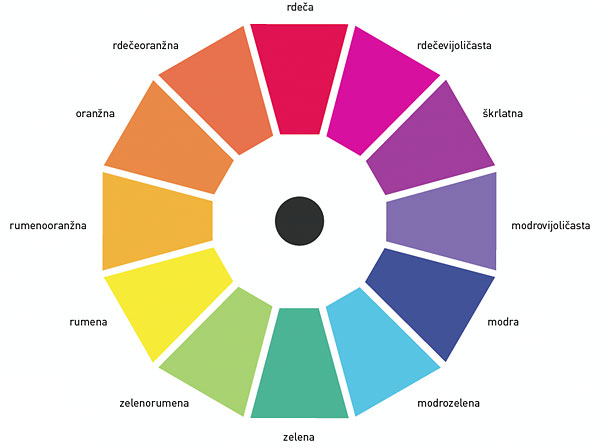 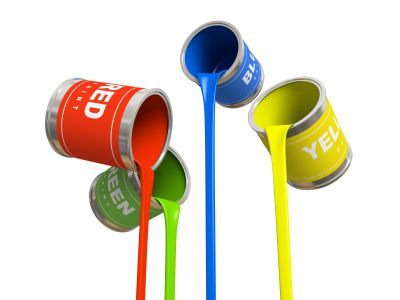 Zaznava barv
Rumeno barvo predmeta zazanamo zato ker, predmet absorbira moder del spektra, odbija pa zelenega in rdečega, ki aditivno združena povzročata zaznavo rumene barve.
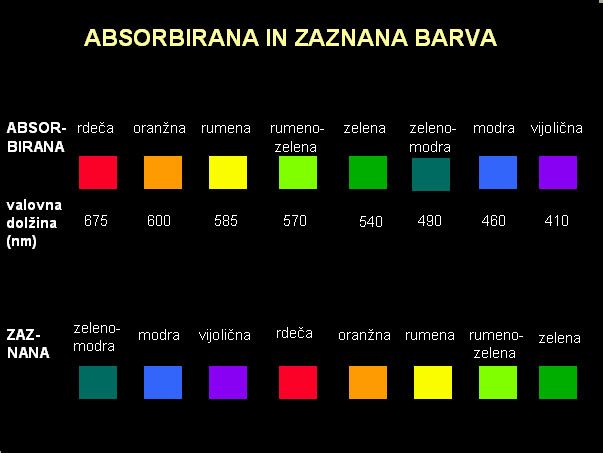 Hvala za vašo pozornost!
Metka